Tax Efficient Structuring of U.S. Real Estate Investments by non-U.S. Persons
Michael J. Bruno, Miami (Tax)
Steven Hadjilogiou, Miami (Tax)
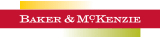 Key Terms
“U.S. Persons” include: 
U.S. citizens
Lawful permanent residents (“green card”)
Individuals who meet the substantial presence test (day counting)
“U.S. Domiciliaries”
U.S. citizens
Individuals physically present with intent to reside indefinitely
Subject and objective factors
Summary of U.S. Federal Tax Rules
General Considerations for Real Estate Investment by Foreign Persons
Investments that generate income effectively connected (“ECI”) with a U.S. trade or business (“USTB”)
FIRPTA: investments in US real property interests (“USRPIs”) are treated as investments in a USTB
PATH Act of 2015 increased rate of FIRPTA withholding to 15%
Applies to direct sales of USRPIs subject to Section 1445(a)
Applies to certain distributions, liquidations, and other transactions specified in Section 1445(e)
Treaty benefits to mitigate or eliminate:
Withholding tax
Branch profits tax
Five Key Considerations for NRA’s investing in U.S. Real Estate
Scenario 1: Nonresident alien (“NRA”) NRA holds a U.S. real property interest (“USRPI”) directly.  Disadvantage of the USRPI being fully includible in U.S. estate of the Nonresident Alien (“NRA”), except first $60,000 of value. Also, would be subject to probate. However, NRA should receive a stepped up basis in USRPI upon death under Section 1014.
Nonresident Alien Individual
100%
Preferred, lower long-term capital gain rates applicable to individuals
Full 40% U.S. Estate Tax Applicable
plus State estate tax (if applicable)
U.S. Real Property Interest
Scenario 2: NRA holds USRPI through wholly owned foreign corporation.  Disadvantage of being subject to higher US corporate income tax and possibly the 30% branch profits tax, so potentially 65% aggregate US federal income taxes. No step-up in basis in the USRPI upon death.
NRA Individual
100%
Foreign Corporation
Estate Tax Insulator
(i.e. no U.S. estate tax)
Corporate tax: 35% Federal income tax plus 3% to 12% State income tax; no capital gain preference; also branch profits tax of 30%; total 65% +/-
100%
U.S. Real Property Interest
Scenario 3: NRA owns wholly owned foreign corporation, which owns a wholly owned domestic corporation (e.g., Florida Corp.), which owns the USRPI. Disadvantage of being subject to higher U.S. corporate income tax and possibly the 30% dividend withholding tax, so potentially 65% aggregate US income taxes. No step-up in the USRPI upon death.
NRA Individual
100%
Foreign Corporation
Withholding Tax: 30% on dividend and interest distributions possible/over treaty rate (note absence of interest strip out); Disposition of U.S. Holdco is subject to tax if more than 50% of assets are U.S. real property interests
Estate Tax Insulator
100%
Domestic Corporation
(e.g., Florida Corp.)
Corporate tax:
35% Federal income tax plus
3% to 12% State income tax; no capital gain preference
100%
U.S. Real Property Interest
NRA decides to sell the U.S. real estate, but it’s held by a corporation. What can NRA do?
9100-2 Relief
Conversion to Subchapter S Corporation (depends upon facts / preimmigration planning)
1031 Like-Kind Exchange (Partial Solution)
Shamming?
Sideways Sale
NRA currently holds the U.S. real estate through a domestic corporation, but wants U.S. estate tax protection, so NRA transfers domestic corporation to a foreign corporate blocker . . .
BEFORE
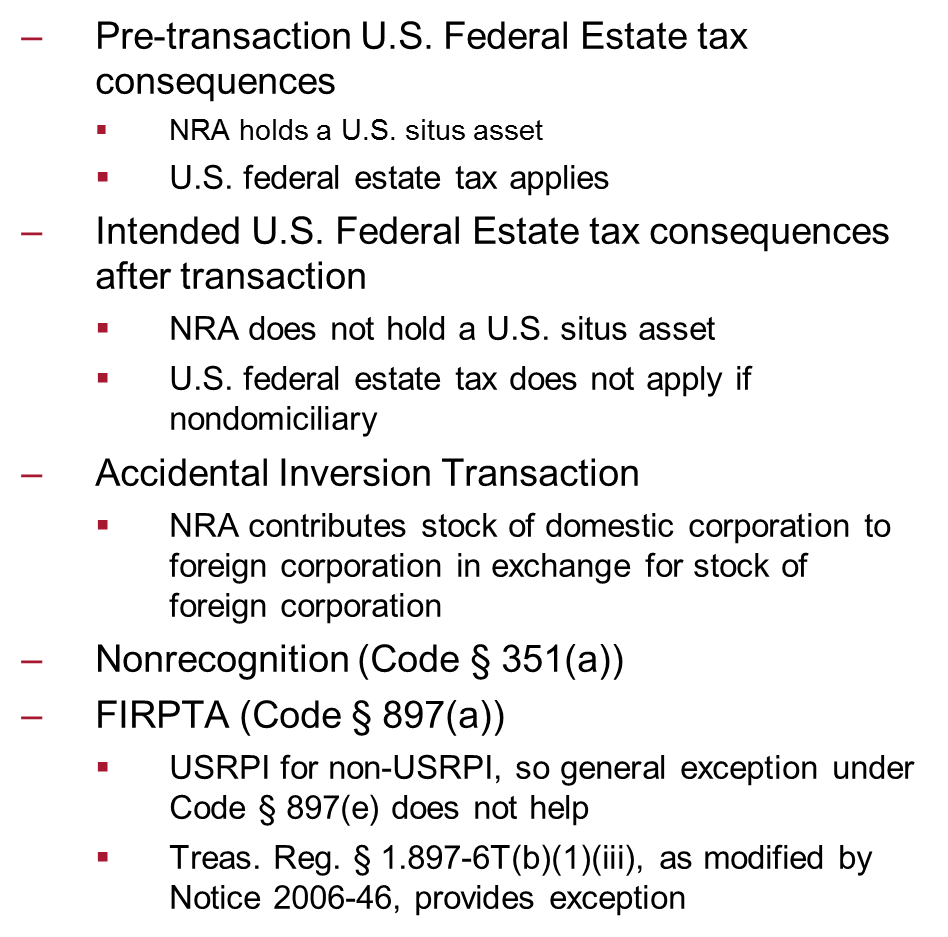 NRA
U.S. Corp
USRPI
AFTER
NRA
Foreign Corp
US Corp
U.S. Corp
USRPI
Scenario 4 : Two-tier partnership with direct NRA ownership: Advantage of single level of US income tax at the lower 20% long-term capital gain rate plus more assured estate tax insulation.
Non-Resident Alien-2
or Company X
Non-Resident Alien-1
99.8%
0.2%
0.2%
Foreign “check-
The-box
Partnership”
Single level of 
U.S. tax, including
preferential tax
rate of 20% for
capital gains for
sale of USRPI
Estate Tax Insulator
Only self-determined
§1446 Withholding Tax
99.8%
U.S. LLC
No Corporate Tax
U.S. Business/USRPIs
Scenario 5 : Two-tier partnership with non-US trust ownership: Advantage of single level of US income tax at the lower 20% long-term capital gain rate plus more assured estate tax insulation and a Will substitute.
Non-Resident Alien
Non-U.S.
Trust
100%
Delaware
Corp
Single level of 
U.S. tax, including
preferential tax
rate of 20% for
capital gains for
sale of USRPI
0.2%
99.8%
Foreign 
“check-the-box
Partnership”
Estate Tax Insulator
Only self-determined
§1446 Withholding Tax
99.8%
0.2%
U.S. LLC
or
U.S. limited partnership
No Corporate Tax
U.S. Business/USRPIs
Scenario 6: Blended Two-Tier Partnership plus Portfolio Interest Strip-Out Structure
Nonresident Alien Investor
Non-U.S.
Trust A
Independent Manager
(Not lineal ascendants, descendants and
spouse of the non-U.S. principal investor; 
so brothers, sisters, aunts, uncles, 
and cousins, etc. OK)
100%
Foreign 
(or other 
non-U.S.) 
Parent Corp.
40% of funding
99% Value
9% Vote
1% Value
91% Vote
Foreign 
“check-the-box
Partnership
60% of funding
U.S. Finance 
Subsidiary
Portfolio Debt (18%)
Class B LP (Common)
Class A LP (11% Preferred return
on 100% of Parent Corp. funding)
Management LLC
0.2% GP
U.S.
LLC or Limited Partnership
U.S. Business/USRPIs
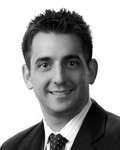 Steven Hadjilogiou is a partner in the Firm’s Tax Practice Group in Miami. He is consistently recognized as a leading tax lawyer by Chambers USA, top-rated by Florida Super Lawyers, and recognized in Florida Trend’s Legal Elite.
Mr. Hadjilogiou has written numerous articles and presented on topics related to tax. He was a primary drafter of the amicus curiae brief submitted to the US Supreme Court on behalf of the Florida Bar Tax Section in Knight v. Commissioner in 2008. Mr. Hadjilogiou is also an adjunct professor in the University of Miami School of Law's Tax LLM program.
Practice Focus
Mr. Hadjilogiou focuses his practice on tax planning. He has substantial experience advising on transfer pricing, tax-related intellectual property matters, Subpart F and foreign investment in US real property. He has also worked on the taxation of partnerships and corporations, and international corporate reorganizations. 
Mr. Hadjilogiou also counsels on state and local tax, inbound and outbound transactional planning, and other corporate and real estate tax issues in several jurisdictions across the world. He has represented various Fortune 500 companies and major privately held businesses in their tax planning and supply chain
Professional Associations and Memberships
Society of Trust and Estate Practitioners (STEP) - Member
State Bar of Georgia - Member
Florida Bar - Federal Tax Division, Co-Chair; International Tax In-Bound Committee, Vice-Chair
Greater Miami Tax Institute - Secretary/Treasurer
Florida International Bankers Association (FIBA) - Young Professionals Committee; Member of Steering Committee
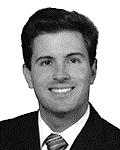 Practice description
Michael Bruno is an associate in the Firm’s Tax Practice Group. He regularly advises on domestic and international tax issues that arise with respect to investments in the United States by foreign individuals, as well as investments outside of the United States by US individuals. He also provides domestic and international tax planning advice to corporations, partnerships, and limited liability companies
Practice focus
Mr. Bruno’s focuses his practice on international tax planning, wealth management, and general corporate and partnership taxation.
Publications, presentations and articles
Co-presenter, “Advising the Live Music Client,” The 27th Annual North American Entertainment, Sports & IP Law Summit, Cancun, Mexico12-14 November 2015
Co-Author, "The International Athlete and Entertainer: A Summary of Important U.S. Tax Considerations," The Florida Bar Journal, April 2015
Co-presenter (with Javier Ordonez Namihira), “The New Mexican Tax Reform,” 15th Annual International Tax & Trust Training Program, Miami, Florida, 29-30 September 2014
Co-presenter (with Gregory Walsh), “An Overview of Select Disclosure Regimes,” Spring 2014 International Financial Services Business Briefings, Zurich, Switzerland, 26 February 2014
Author, “Proposed Regs: Clarifying the Economic Risk of Loss Rules for Multi-Partner Recourse Liabilities of a Partnership,” Baker & McKenzie North American Tax Practice Group Newsletter, February 2014
Professional affiliations and admission
Florida Bar - Tax Section
Florida Bar - Entertainment, Arts and Sports Law Section
New York~United States (2013)
Florida~United States (2012)
Education
New York University School of Law (LL.M. Taxation) (2013) 
University of Florida Levin College of Law (J.D. cum laude) (2012) 
University of Central Florida (B.S.B.A. Accounting & Finance) (2009)
14
Questions?  Contact:
Michael J. Bruno
Baker & McKenzie LLP
1111 Brickell Avenue, Suite 1700Miami, Florida  33131-2827, USA 
Phone 305.789.8923
Michael.Bruno@bakermckenzie.com

Steven Hadjilogiou
Baker & McKenzie LLP
1111 Brickell Avenue, Suite 1700Miami, Florida  33131-2827, USA 
Phone 305.789.8923
Steven.Hadjilogiou@bakermckenzie.com